Chili: het land waar de aarde ophoudt
§1 Chili beeft
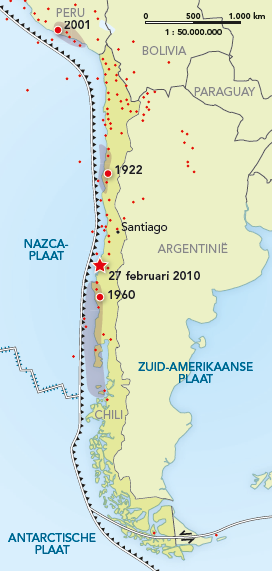 Zware bevingen

Chili 1960: zwaarste aardbeving ooit  9.5 op de schaal van Richter.

Aardbeving 1960 vond plaats op zeebodem: tsunami veroorzaakte de meeste slachtoffers.

Vaker zware aardbevingen en naschokken in Chili door ontladen spanning.
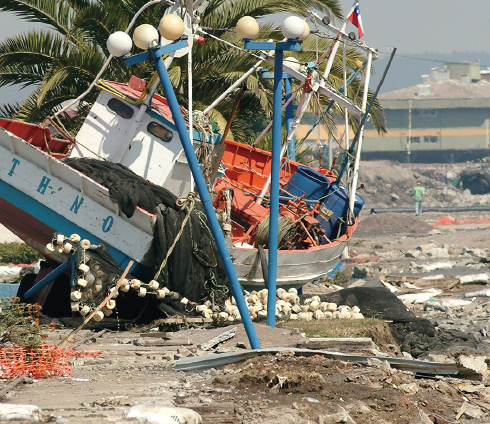 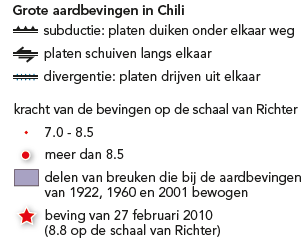 §1 Chili beeft
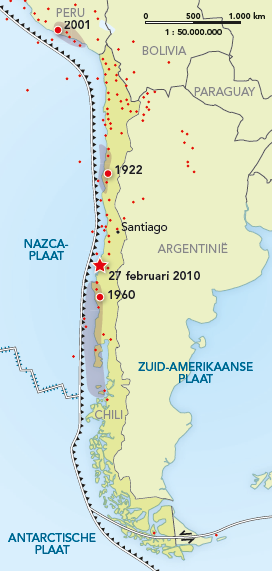 Wegduiken

Waarom komen er zulke zware aardbevingen voor in Chili?

De Nazcaplaat botst met de Zuid-Amerikaanse plaat  convergentie
De zware oceanische plaat duikt weg onder de lichte continentale plaat subductie
Als de spanning te groot is geworden:- oceanische plaat schiet omlaag- continentale plaat veert omhoog aardbeving
§1 Chili beeft
Lange tijd geen bevingen in een gebied: geen ontlading van de spanning zware aardbeving seismisch gat
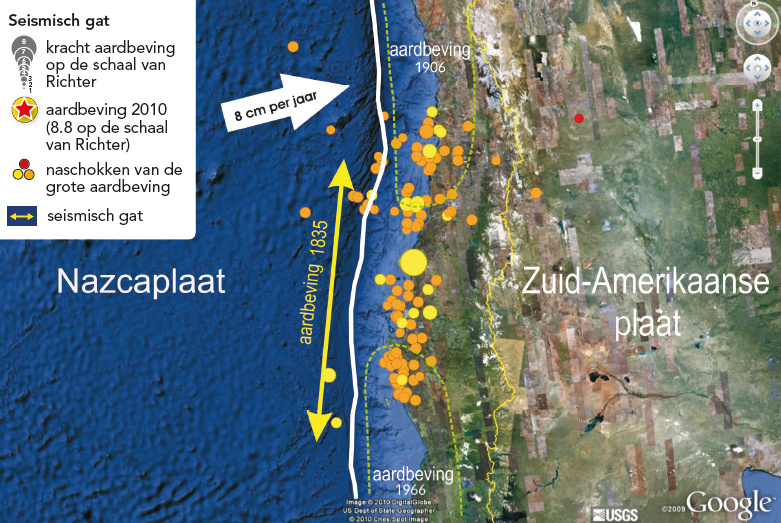 §1 Chili beeft
Het Andesgebergte

Wat zijn de gevolgen van de subductiezone bij Chili?

Vulkanen  de wegduikende Nazcaplaat smelt en magma stijgt op

Plooiingsgebergte  door druk opstijgend magma worden gesteentelagen opzij en omhoog gedrukt  Andes

Trog  8.066 meter diep!
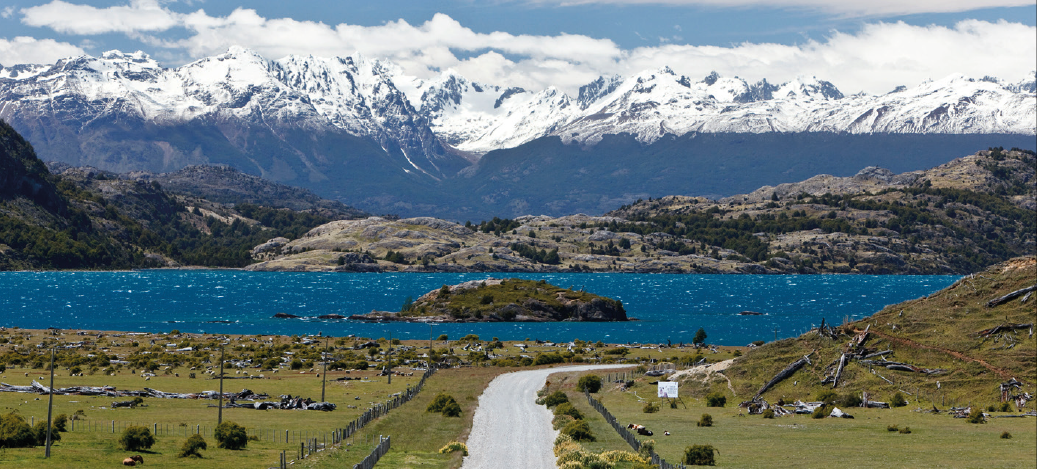 §2 Chili brandt
Ontstaan van vulkanen

De vulkanen in Chili zijn een gevolg van subductie.

Waarom zinkt juist de Nazcaplaat in de aardmantel?      - Nazcaplaat: dunner, maar zwaarder door basalt      - Zuid-Amerikaanse plaat: dikker, maar lichter door graniet
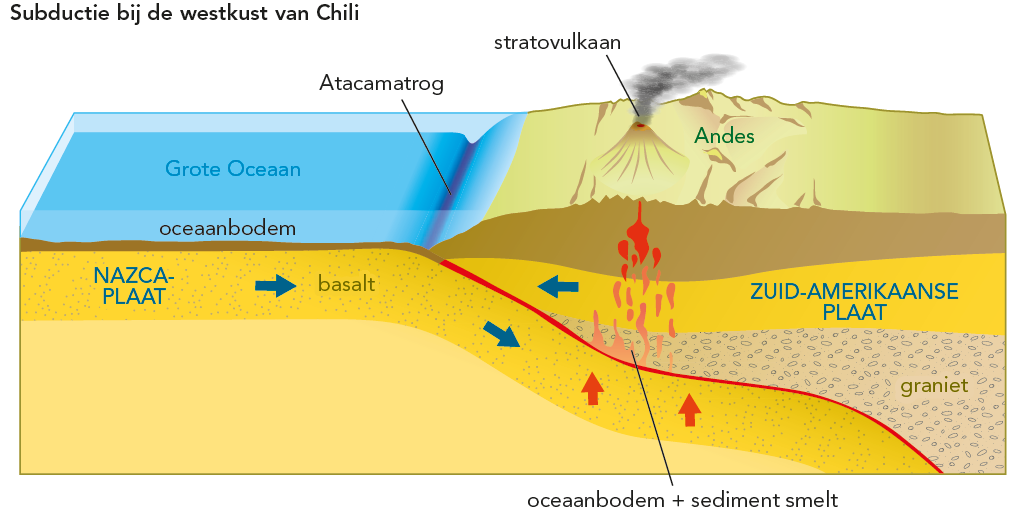 §2 Chili brandt
Explosieve vulkanen

Bij subductie ontstaan stratovulkanen met explosieve uitbarstingen.

Kenmerken magma:- taai en stroperig- veel gas- ontstaan uit graniet en basalt- stolt makkelijk in kraterpijp
Kenmerken explosieve uitbarsting:- hoge druk- hoge wolk vulkanische bommen en as - pyroclastische stroom
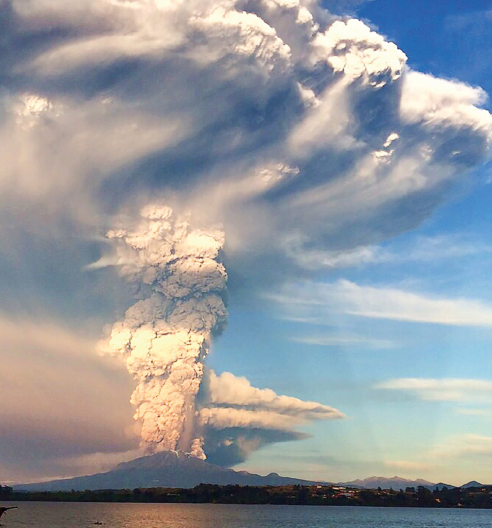 §2 Chili brandt
Bijzondere eilanden

Vulkanisme wereldwijd:- 80% bij subductie- 10% bij divergentie- overig  Juan-Fernándezeilanden 

Mantelpluimen  hotspot  vulkaan

Kenmerken hotspotvulkaan:- erg vloeibaar magma- flauwe hellingen schildvulkaan- effusieve uitbarstingen
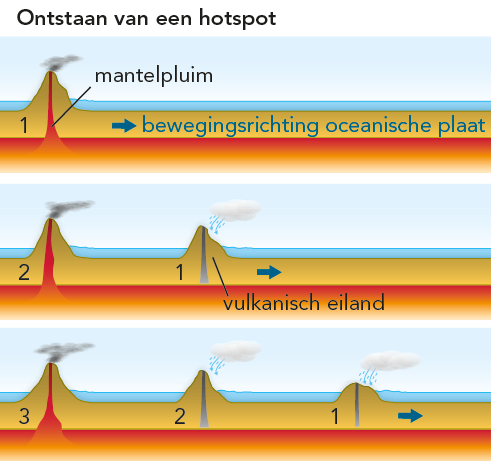 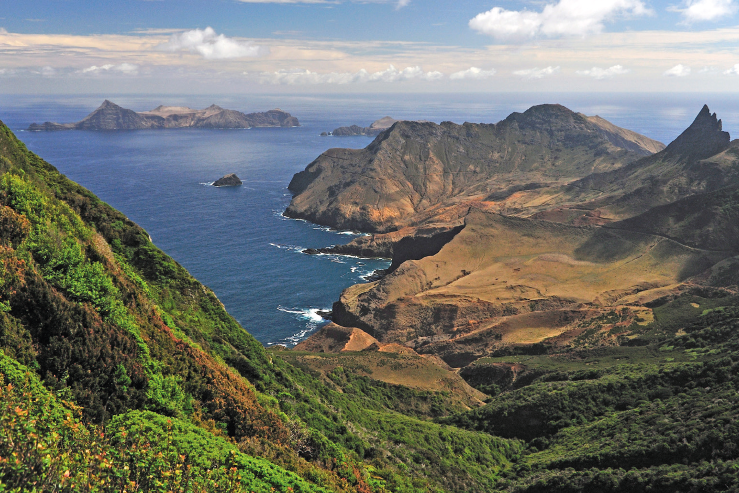 §3 Klimaat
Unieke ligging

Chili is een erg lang en smal land in Zuid-Amerika.
Klimaten:
Droge klimaten in het noorden
Mediterraan klimaat rondom Santiago
Zeeklimaat in het zuiden
Hooggebergteklimaat in de Andes
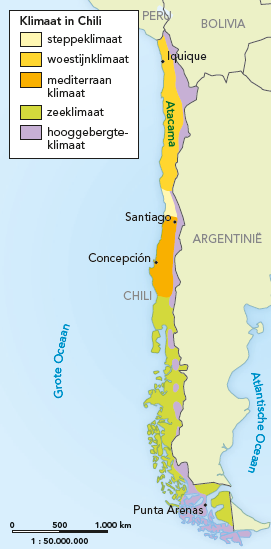 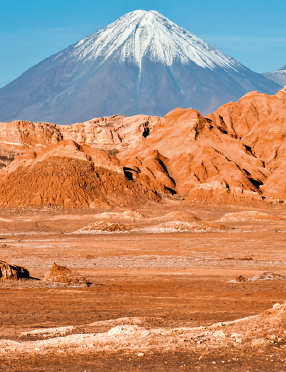 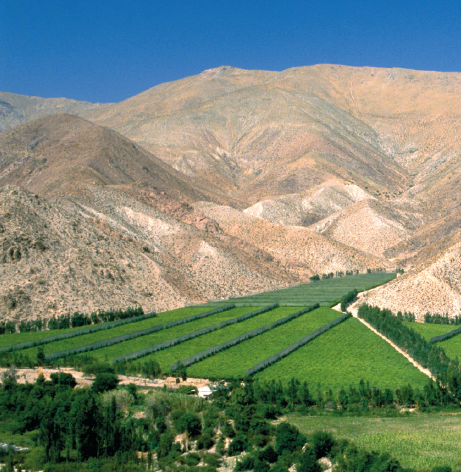 §3 Klimaat
Droogte in Chili

Het extreem droge klimaat in het noorden wordt veroorzaakt door drie factoren:

Het subtropische gebied van hoge luchtdruk boven de Grote Oceaan
De Humboldtstroom
Het Andesgebergte
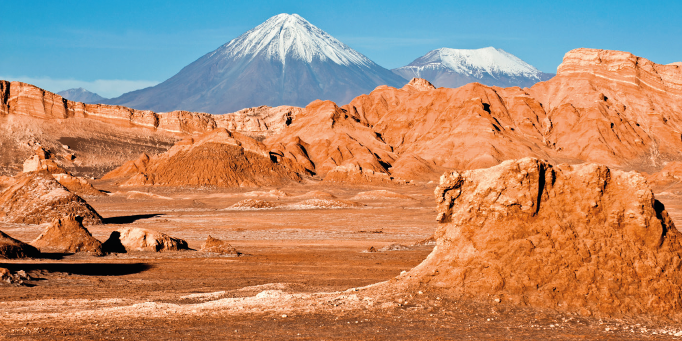 §3 Klimaat
Het subtropische gebied van hoge luchtdruk boven de Grote Oceaan:- subtropisch maximum / hogedrukgebied tussen 25 en 45° Z.B.- dalende lucht  warmt op  meer waterdamp  geen neerslag
De Humboldtstroom: - koude zeestroom - lucht erboven koelt af  bijna geen verdamping  geen regen

Het Andesgebergte:
        - stuwingsregens in Argentinië         - Chili in regenschaduw
§3 Klimaat
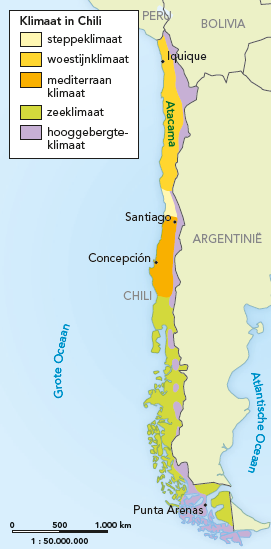 Ten zuiden van 40° Z.B.:- aanlandige winden- stuwingsregens in Chili
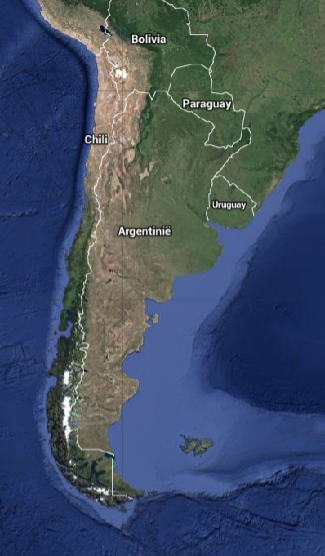 [Speaker Notes: Het is een leuke optie om het verhaal bij punt 3 in de vorige dia niet te behandelen en de tekst in het midden van deze dia ook te negeren. Leerlingen kunnen dan zelf met behulp van deze twee kaarten in een minuut of 3 proberen te bedenken hoe het kan dat het in het zuiden van Chili veel meer regent dan in het noorden, terwijl het Andesgebergte gewoon doorloopt van noord naar zuid.]
§3 Klimaat
El Niño

Gevolgen voor Chili:

Slechte visvangst

Meer neerslag

Overstromingen

Aardverschuivingen

Vernielde oogsten
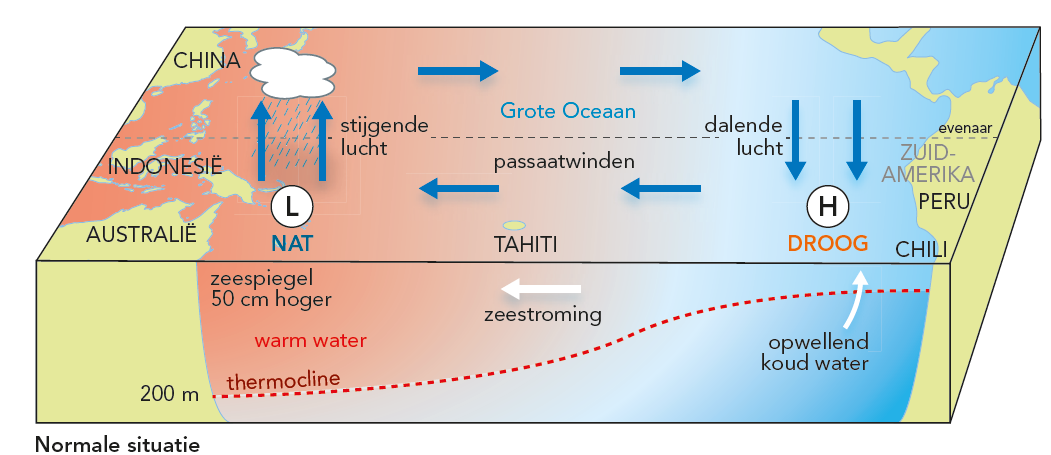 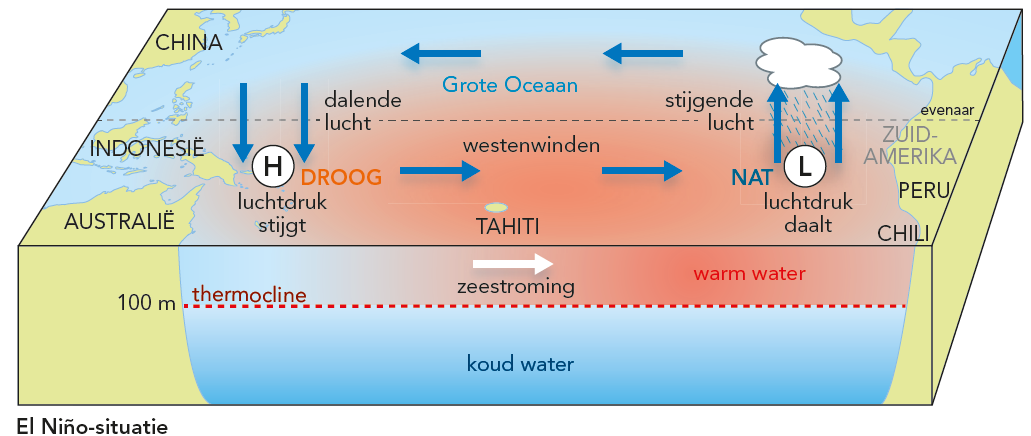 §4 Bronnen: Chili in beeld
Koper

Belangrijkste exportproduct van Chili  bijdrage bnp: 20%

Groeiende economie

Dagbouw
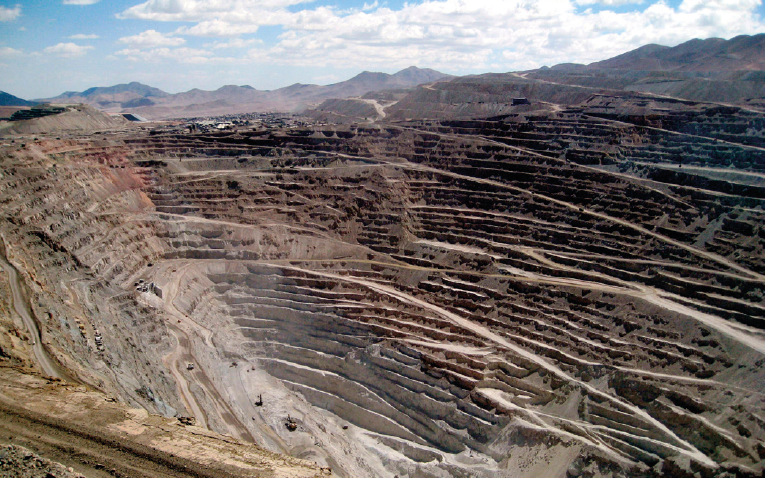 §4 Bronnen: Chili in beeld
Verstedelijking

Chili heeft een hoge urbanisatiegraad  90%

Sanhattan: Centrale Vallei met als middelpunt Santiago.

Problemen verstedelijking  callampas (krottenwijken)
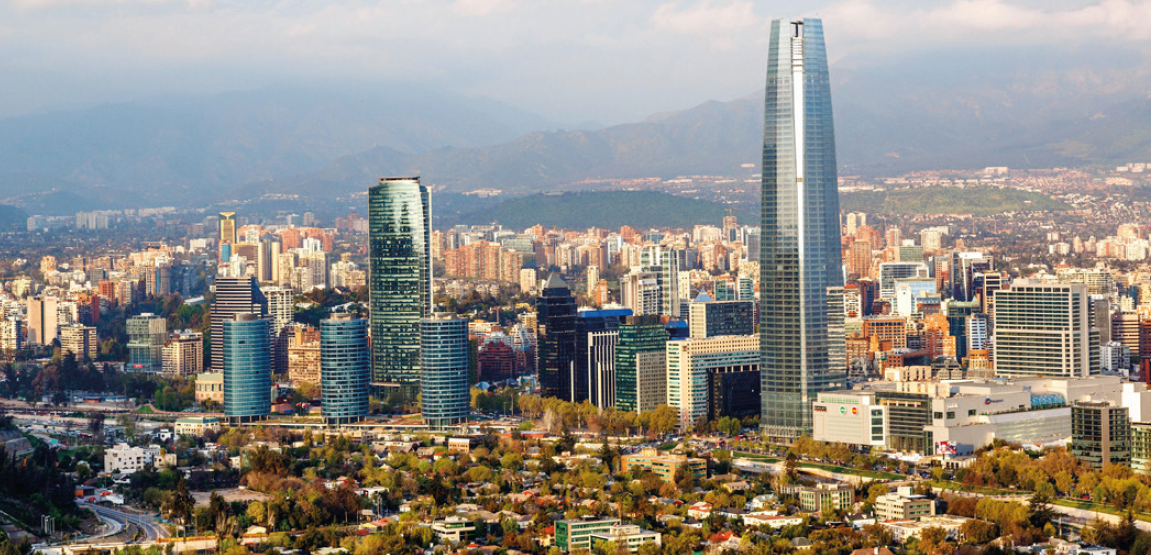 §4 Bronnen: Chili in beeld
Wijn

Chili is een groot wijnland.

Mediterraan klimaat.

Belangrijk exportproduct.
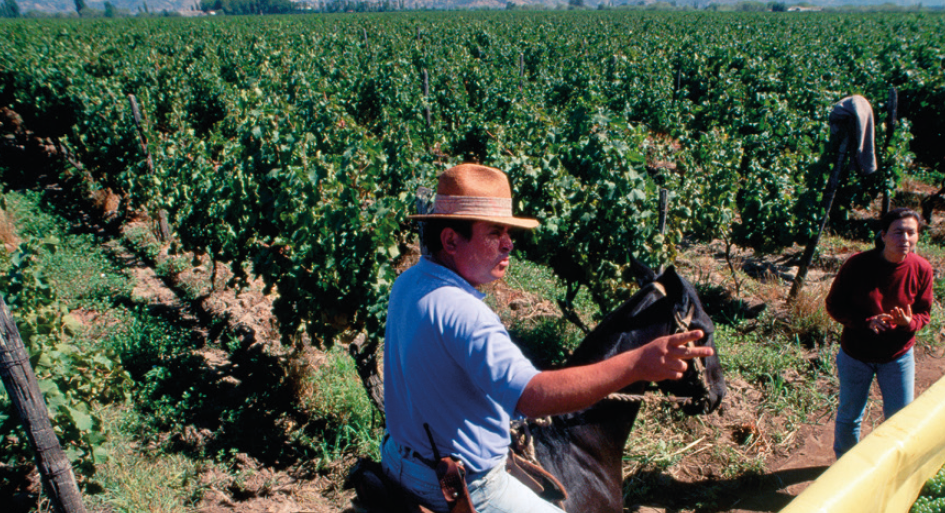 §4 Bronnen: Chili in beeld
Economische ontwikkeling

Het bnp per inwoner van Chili stijgt.

Importsubstitutie mislukte, omdat:- binnenlandse markt te klein- te lage koopkracht

Daarna  export van koper  afhankelijk

 Diversificatie:- bosbouw, fruitteelt, wijnbouw, toerisme- lage belastingen en lonen- vaak vrije uitvoer producten- verdragen andere landen    grotere afzetmarkt
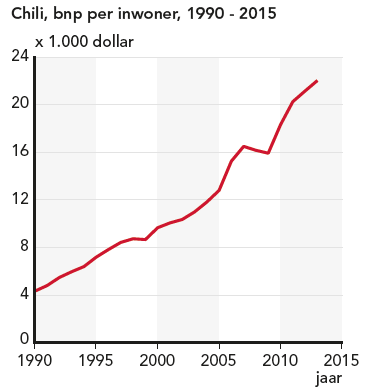 §4 Bronnen: Chili in beeld
Bevolking

In Chili wonen 18 miljoen mensen.

Dalende natuurlijke bevolkingsgroei afnemend geboortecijfer toenemend sterftecijfer

Bevolkingsgroepen:- mestiezen: mix inheems en blank- inheemse volken- blanken
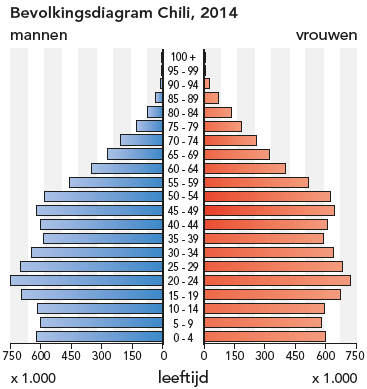 §4 Bronnen: Chili in beeld
Paaseiland

Eiland in de Grote Oceaan  3.500 km van Chili
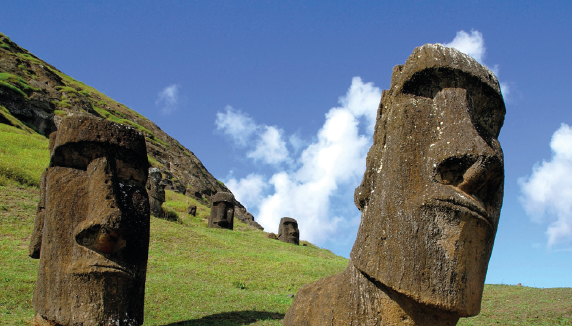 §4 Bronnen: Chili in beeld
Allende en Pinochet

Salvador Allende:- 1970-1973- herverdeling grootgrondbezit




Generaal Pinochet:- dictator met steun van het leger- terreurbewind met duizenden doden- afgezet in 1988
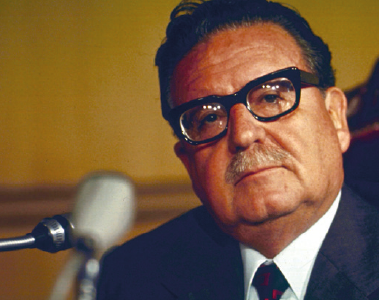 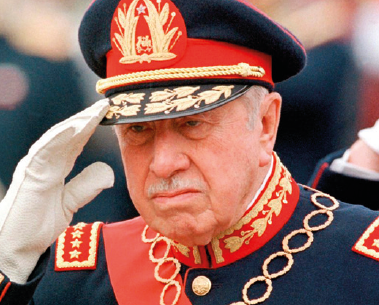 Zoom in Ramp in Colombia
 Wat is hier gebeurd? En had deze ramp voorkomen kunnen worden?
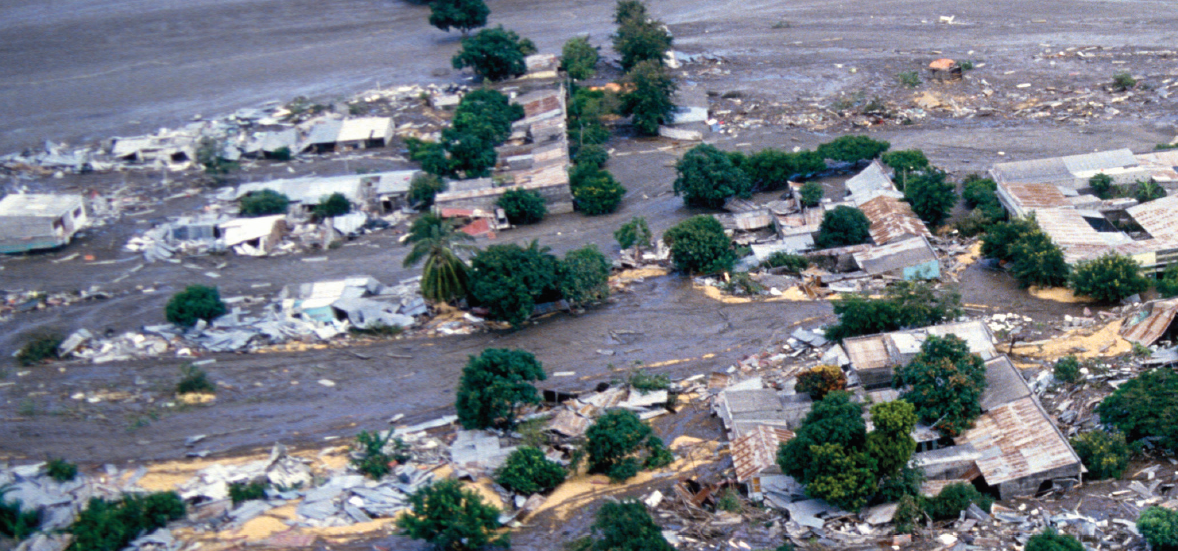